وزارة التعليم العالي والبحث العلمي  
جامعة كربلاء – كلية العلوم السياحية                                       
 قسم إدارة المؤسسات الفندقية
  مادة مبادئ علم الاقتصاد
       المرحلة الأولى

(مفهوم الطلب وأهميته)
The concept of demand and its importance 
قانون الطلب  law of demand

 مقدمة من قبل 
 م.م منتظر كاظم شمران
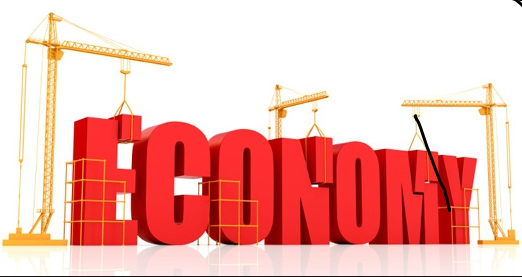 تعتبر دراسة الطلب وتحليله والتنبؤ به او توقع اتجاهاته اهمية كبيرة في عمل المشروعات وذلك لأنه يعتبر الاساس الهام الذي تستند علية هذه المشروعات ولاسيما منها المشروعات السياحية والمؤسسات الفندقية في القيام بنشاطاتها المختلفة ,وان معظم القرارات الادارية التي تتخذها ترتبط بها بشكل وثيق, ذلك لان الطلب هو الذي يتم الاستناد إليه في عملية اتخاذ القرارات الخاصة بالإنتاج، ومن ثم التكاليف الازمة لتحقيق الانتاج, أي تحديد مخرجات النشاطات التي تؤديها المشروعات ومدخلاتها, كما ان الطلب على منتجات المشروع تؤثر على إيراداته بشكل مباشر او غير مباشر.
يعرف الطلب: بأنه الكمية التي يرغب الفرد المستهلك او المشروع ان يشتريها بسعر معين. 
ويشتمل الطلب على عنصرين اساسيين هما :
 الرغبة في الحصول على السلعة او الخدمة.
 قدرة الفرد على شراء تلك السلعة او الخدمة. 
لكي يتحقق طلب ما على سلعة معينة , ينبغي ان تقترن رغبته بقدرته الشرائية , وبدون ذلك لا يتحقق الطلب .
قانون الطلب  law of demand
ان دخل المستهلك في معظم الاحيان اقل من حاجته. وعادة ما يقوم المستهلكون بأنفاق دخولهم المحدودة على الاشياء التي يتوقعون منها الحصول على اقصى اشباع وفي اطار اذواق شخصية معينة فانهم سوف يختارون البدائل الافضل التي تسمح بها دخولهم المحدودة و لا يخفى ان الاسعار تؤثر في قرارات المستهلك إذ ان زيادة سعر سلعة ما يزيد من تكلفة الفرصة البديلة للمستهلك عند استهلاكها , وهذا يعني ان المستهلك سوف يتخلى عن اشياء اخرى اكثر اذا قرر شراء السلعة الاعلى ثمنا.
وطبقا للمبادئ الاقتصادية الاساسية , فأن اية زيادة في تكلفة بديل ما سوف تخفض احتمال اختياره. وهذا المبدأ الاساسي يعني ان الاسعار الاعلى لا تشجع على الاستهلاك. اما الاسعار الادنى فتخفض تكلفة اختيار سلعة ما ومن ثم تشجع على استهلاكها وهذه العلاقة العكسية بين السعر والكمية التي يقبل المستهلكون على شرائها يطلق عليها قانون الطلب ( Law Of Demand  )
اي ان السعر متغير مستقل يؤثر على الكمية المطلوبة كونها متغيراً تابعاً , بافتراض ان تبقى الاشياء الاخرى على حالها .
تنعكس هذه العلاقة العكسية بين السعر والكمية في الانحدار السالب لمنحنى الطلب . وينحدر منحنى الطلب دائما الى الاسفل , مما يدلل على انه كلما انخفض سعر السلعة زادت الكمية المشتراة منها . وفي العالم الواقعي , لا يشتري الافراد كميات كبيرة من السلع اذا لم ينخفض سعرها .  فالسعر المنخفض يجعل السلعة جذابة للأفراد الاخرين الذين لم يتمكنوا من شرائها من قبل بسبب ارتفاع سعرها الى شراء البعض منها.